תפיסות מורים ביחס לשילוב יישומי בינה מלאכותיתAI) ) בזירה החינוכית
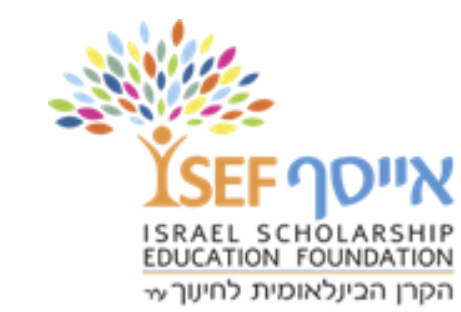 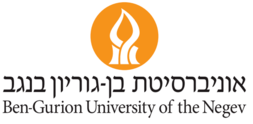 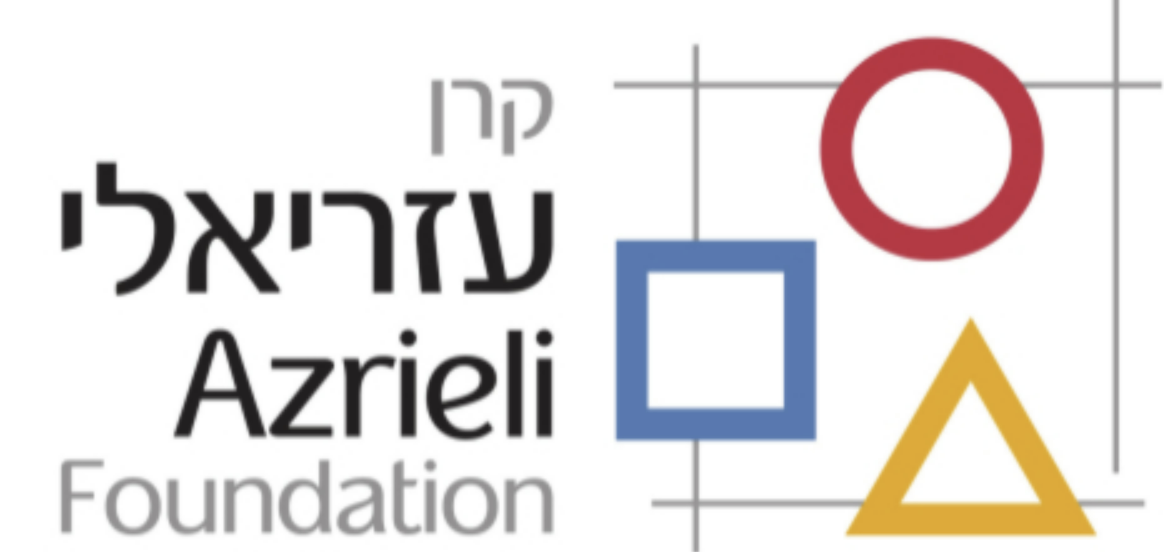 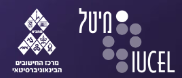 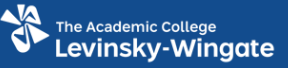 החוקרות
ד"ר ליאת אייל 
מומחית לחדשנות בחינוך ולמידה דיגיטלית.
חוקרת ומרצה בכירה במרכז האקדמי לוינסקי-וינגייט. פרסומים אחרונים עוסקים בתחומים של קורסים מקוונים, משחקים דיגיטליים, מרחבי למידה היברידיים ובינה מלאכותית. בשנים האחרונות,  מובילה תוכנית של הכשרת סגל אקדמי ומורי מורים למנהיגות דיגיטלית ועיצוב למידה באקדמיה במכון מופ"ת.
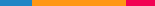 מירב חיאק
דוקטורנטית מהמחלקה לחינוך באוניברסיטת בן גוריון. זוכת מלגת קרן אייסף וקרן עזריאלי לחוקרים מצטיינים. עוסקת בשילוב משחק דיגיטלי בהוראה ובלמידה בבית הספר בהנחייתה של פרופ' דורית טובין. מרצה במכללה האקדמית אחוה ומלמדת פרחי הוראה טכנו-פדגוגיה, שילוב של משחק דיגיטלי, מציאות מדומה ורבודה ויישומי בינה מלאכותית בהוראתם.
2
הקדמה
בשנים האחרונות ההתקדמות הטכנולוגית בתחום הבינה המלאכותית (AI) הובילו לאימוץ ולשימוש נרחב במגוון תחומים.
לאחרונה גבר העניין בכלי AI  החדשים באופן דרמטי. כך לדוגמא, ChatGPT שהושק לאחרונה על ידי חברת OpenAI  קבע שיא שימוש מוערך של 100 מיליון משתמשים פעילים מדי חודש 4 חודשים לאחר השקתו ((Hu, 2023.
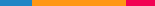 3
הקדמה
העלייה המטאורית של ChatGPT  ויישומי בינה מלאכותית נוספים התרחבו גם לזירה החינוכית. 
לצד תגובות נלהבות והציפיות לגבי הפוטנציאל של יישומים אלו, התעוררו גם דאגות בנושאים כגון: החשש מתוכן מזיק ומוטה, התייחסות לסוגיות של שוויון, אמינות התוכן שנוצר על ידי בינה מלאכותית והתבססות על המידע ללא ביקורתיות (Zhai, 2022).
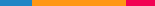 4
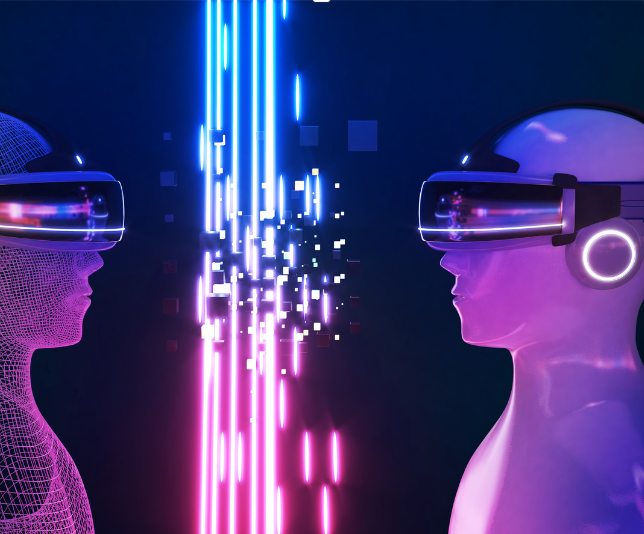 מהי בינה מלאכותית? 
טכנולוגיה חישובית המאפשרת למכונות לקבל החלטות באמצעות חיקוי אינטליגנציה ותהליכים קוגניטיביים אנושיים
(Chounta et al., 2022) 
מכונות אלו מאומנות לבצע פונקציות אנושיות בסיסיות, כמו הדמיה של שיחה פשוטה, פענוח קוד מורכב ויצירת של יצוגים ויזואלים
(Haenlein & Kaplan, 2019; Buchanan, 2005. ).
5
השאלות שמתעוררות בהקשר החינוכי
כיצד להתמודד עם יישומים אלו ?
כיצד מורים יכולים לשלב כלים של בינה מלאכותית בשיעורים ובתוכנית הלימודים ולסייע לתלמידים לפתח הבנה טובה לשיפור הלמידה, החשיבה הביקורתית והיצירתיות?
6
רוחות של שינוי... חדשנות משבשת?
החשש לצד הציפייה
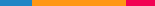 7
הקונטקסט של המחקר – לשנות למשהו ויזואלי
המחקר בוצע בתקופה בה יישומים של בינה מלאכותית בהן לדוגמאChatGPT  
     ו – DELL-E  הושקו ועוררו הד תקשורתי רב. 
אחד הכלים הבולטים שעורר שיח הוא זהו ChatGPT  המבוסס על טכנולוגיית מודל השפה ((Cotton et al., 2023; Dale, 2021; Kirmani, 2022 מדובר בצ'אט בוט מתוחכם המסוגל למלא מגוון רחב של בקשות מבוססות טקסט, בהן: מענה על שאלות פשוטות ומורכבות, ניהול שיח מסתעף וביצוע משימות מתקדמות כמו לכתוב סקירה או לכתוב חלקים בעבודות הגשה (Kong et al.,  (2023; Laupichler el al., 2022; Liu et al., 2021.
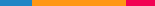 8
שאלת המחקר
כיצד תופסים המורים את שילוב של יישומי בינה מלאכותית 
כמו ChatGPT בהוראה ובלמידה בכיתתם?
9
מתודולוגיה
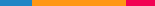 גישה איכותנית במטרה לבחון לעומק את תפיסותיהם של מורים (Denzin & Lincoln, 2008) ביחס לשילוב יישומי בינה מלאכותית, כדוגמת  ChatGPTבכיתה. 
30 מורות ומורים – מובילים טכנו-פדגוגיים / רכזי תקשוב בבית ספרם ומלמדים בבתי ספר יסודיים ועל יסודיים ועוסקים בתפקידים נוספים בבית הספר.
תחומי דעת
היסטוריה
ספרות ושפה
מחשבים
מתמטיקה
אנגלית
ותק בהוראה
14%
86%
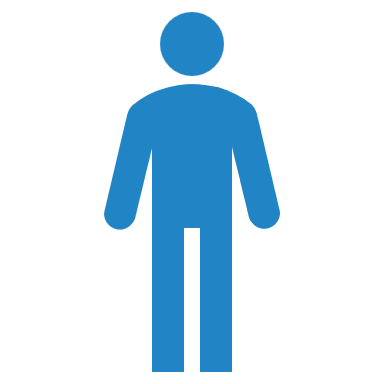 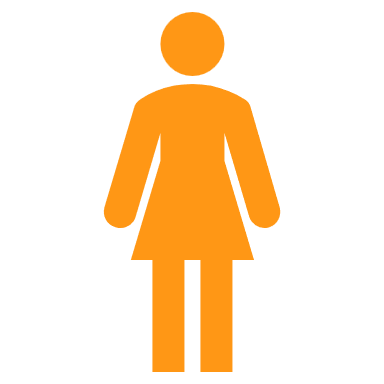 3-30 שנים
10
[Speaker Notes: . מורים אלו אותרו על ידי פרחי ההוראה במסגרת קורס במכללה להכשרה להוראה העוסק בחדשנות טכנולוגית. כמו כן מייצגים מגוון שכבות גיל מיסודי ועד חט"ע. 
70 אחוז מהנחקרים הם על יסודי היתר יסודי.

שם התפקיד רכזים טכנו-פדגוגיים / רכזי תקשוב בית ספריים בתוכנית התקשוב הלאומית 
הם אחראים להובלת שינוי ארגוני ופדגוגי להפיכת בית הספר לארגון מתוקשב ופיתוח לומדים עצמאיים בעלי כישורים מותאמים למאה ה.21- הרכזים הם חברי צוות מוביל בית ספרי, אחראים להטמעת תחום התקשוב, ומשפיעים ומחוללים שינוי בתחומים שבאחריותם באמצעות חדשנות דיגיטלית לקידום טרנספורמציה דיגיטלית והנעת תהליכי שינוי מערכתיים בכל הרבדים הבית ספריים. תפקידיהם המרכזיים של הרכזים הובלת שילוב טכנו-פדגוגיה בהוראה, למידה והערכה בבית הספר:  שימוש בסביבות סינכרוניות ואסינכרוניות.  שילוב תוכן, ספרים דיגיטליים.  הקניית אוריינות דיגיטלית.  הערכה והיבחנות בסביבה דיגיטלית.  שימוש בתוכנות ניהול פדגוגי.  ליווי והדרכת צוות בית הספר בשימוש בסביבות ענן.  יישום כל תפוקות תוכנית התקשוב הלאומית בהלימה למדיניות משרד החינוך. תחומי אחריות  קשר עקבי ושוטף עם הפיקוח וההדרכה על התקשוב במחוז.  תיאום בין מדריכי תחומי הדעת לבין בעלי תפקידים בבית הספר בתחומי טכנו-פדגוגיה.  עדכון בעלי תפקידים ומורים במידע ובהנחיות המופצים מטעם מינהל חינוך טכנולוגי ומעקב אחר ביצועם.  שותפות בבניית תוכנית לימודים בית ספרית ליישום מיטבי של תוכניות וכלים המקדמים שילוב טכנו-פדגוגיה בתחומי הדעת, בכפוף למדיניות התוכנית להתאמת מערכת החינוך למאה ה.21-  הנחיית צוותי הוראה פדגוגית וטכנו-פדגוגית.  שימוש בסביבות סינכרוניות ואסינכרוניות להוראה ולמידה היברידית.  הטמעת הלמידה בסביבות ענן בבית הספר ברמה בית ספרית.  בחירה ושילוב מושכל של תוכן דיגיטלי בתהליכי הלמידה והערכה מתוקשבת.  קידום חדשנות טכנולוגית.]
מובילים טכנו-פדגוגיים / רכזי תקשוב
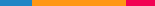 אחראים להובלת שינוי ארגוני ופדגוגי להפיכת בית הספר לארגון מתוקשב ופיתוח לומדים עצמאיים בעלי כישורים מותאמים למאה ה- 21 . 
באחריותם באמצעות חדשנות דיגיטלית לקדם טרנספורמציה דיגיטלית ולהניע תהליכי שינוי מערכתיים בכל הרבדים הבית ספריים.
אחראים להובלת שילוב טכנו-פדגוגיה בהוראה, למידה והערכה בבית הספר.



מתוך משרד החינוך (2012). הגדרת תפקיד רכזים טכנו-פדגוגיים (רכזי תקשוב בית ספריים)
11
[Speaker Notes: . מורים אלו אותרו על ידי פרחי ההוראה במסגרת קורס במכללה להכשרה להוראה העוסק בחדשנות טכנולוגית. כמו כן מייצגים מגוון שכבות גיל מיסודי ועד חט"ע. 

שם התפקיד רכזים טכנו-פדגוגיים / רכזי תקשוב בית ספריים בתוכנית התקשוב הלאומית 

הרכז כמומחה לתקשוב – תפיסה המדגישה את יכולותיו ה טכניות ואת שליטתו במיומנויות תקשוב לסוגיהן . ב. הרכז כמורה ומדריך תקשוב – תפיסה המוסיפה על השליטה במיומנויות גם יכולת הוראה וכישורי הדרכה . ג. הרכז כמנהיג שינוי – תפיסה המדגישה יכולות הנהגה והובלת שינוי, נוסף ליכולות הטכניות והפדגוגיות

הם אחראים להובלת שינוי ארגוני ופדגוגי להפיכת בית הספר לארגון מתוקשב ופיתוח לומדים עצמאיים בעלי כישורים מותאמים למאה ה.21- הרכזים הם חברי צוות מוביל בית ספרי, אחראים להטמעת תחום התקשוב, ומשפיעים ומחוללים שינוי בתחומים שבאחריותם באמצעות חדשנות דיגיטלית לקידום טרנספורמציה דיגיטלית והנעת תהליכי שינוי מערכתיים בכל הרבדים הבית ספריים. תפקידיהם המרכזיים של הרכזים הובלת שילוב טכנו-פדגוגיה בהוראה, למידה והערכה בבית הספר:  שימוש בסביבות סינכרוניות ואסינכרוניות.  שילוב תוכן, ספרים דיגיטליים.  הקניית אוריינות דיגיטלית.  הערכה והיבחנות בסביבה דיגיטלית.  שימוש בתוכנות ניהול פדגוגי.  ליווי והדרכת צוות בית הספר בשימוש בסביבות ענן.  יישום כל תפוקות תוכנית התקשוב הלאומית בהלימה למדיניות משרד החינוך. תחומי אחריות  קשר עקבי ושוטף עם הפיקוח וההדרכה על התקשוב במחוז.  תיאום בין מדריכי תחומי הדעת לבין בעלי תפקידים בבית הספר בתחומי טכנו-פדגוגיה.  עדכון בעלי תפקידים ומורים במידע ובהנחיות המופצים מטעם מינהל חינוך טכנולוגי ומעקב אחר ביצועם.  שותפות בבניית תוכנית לימודים בית ספרית ליישום מיטבי של תוכניות וכלים המקדמים שילוב טכנו-פדגוגיה בתחומי הדעת, בכפוף למדיניות התוכנית להתאמת מערכת החינוך למאה ה.21-  הנחיית צוותי הוראה פדגוגית וטכנו-פדגוגית.  שימוש בסביבות סינכרוניות ואסינכרוניות להוראה ולמידה היברידית.  הטמעת הלמידה בסביבות ענן בבית הספר ברמה בית ספרית.  בחירה ושילוב מושכל של תוכן דיגיטלי בתהליכי הלמידה והערכה מתוקשבת.  קידום חדשנות טכנולוגית.]
מתודולוגיה
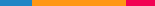 כלי המחקר - ראיון עומק מובנה למחצה ((Lincoln & Guba, 1985.
לאחר חתימה על הסכמה מדעת, התקיימו ראיונות שהוקלטו בזום, תומללו ונותחו ניתוח קטגוריאלי (שקדי, 2003).
12
[Speaker Notes: . מורים אלו אותרו על ידי פרחי ההוראה במסגרת קורס במכללה להכשרה להוראה העוסק בחדשנות טכנולוגית. כמו כן מייצגים מגוון שכבות גיל מיסודי ועד חט"ע.]
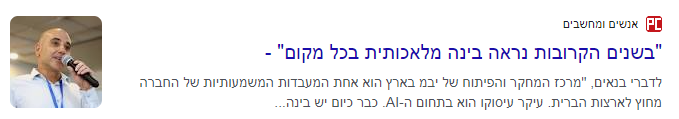 מאגר של כלי בינה מלאכותית
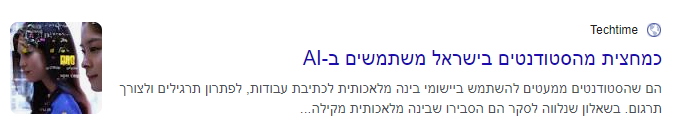 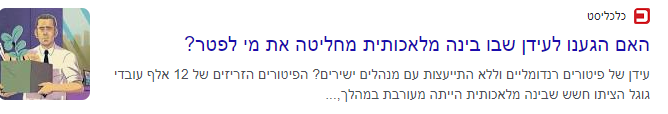 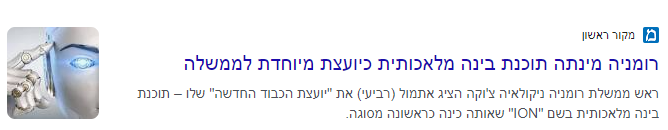 רוחות של שינוי
13
[Speaker Notes: https://www.futurepedia.io/
https://www.tiu.runi.ac.il/chatgpt]
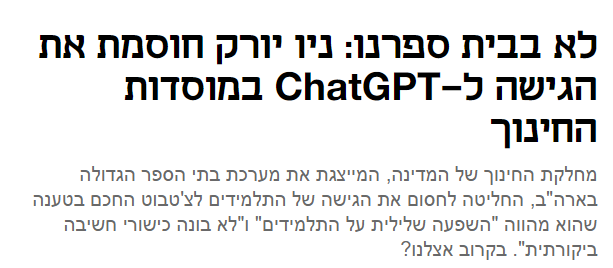 רוחה של התקופה בה נערך המחקר
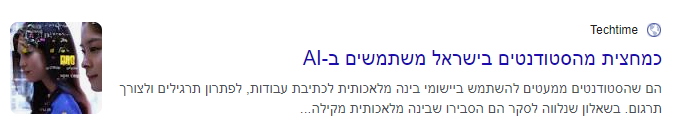 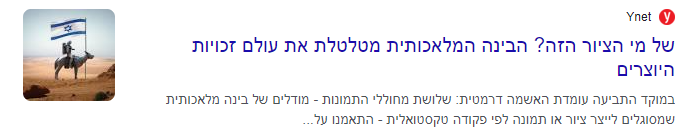 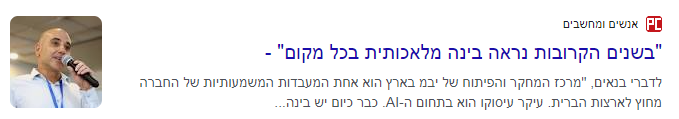 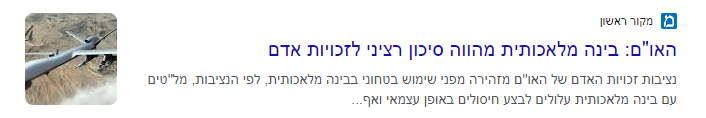 14
[Speaker Notes: לאמצעים כמו מל"טים מונחי בינה מלאכותית, שיכולים לתקוף ולהרוג ללא התערבות אנושית. מעבר לפגיעה הישירה בחיי אדם, שימוש כזה בבינה מלאכותית עלול להסלים סכסוכים צבאיים.]
ממצאים
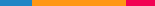 15
יחידת הניתוח – היגדים, יתכן יותר מהיגד אחד למורה
העדר מענה להיבט הרגשי חברתי (SEL)
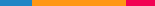 "יש משהו במגע וחום אנושי שרובוט של בינה מלאכותית לא יכול לייצר... איפה הקשר האישי שלי עם התלמיד? היחס האישי לכל תלמיד ותלמיד".
16
התמודדות עם השינוי
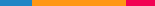 "אני אומרת ברוך הבא, זה העולם החדש ... ואני אומרת שבית ספר צריך לשקף את המציאות ובינה מלאכותית ורובוטים שיעזרו, יתעניינו ויהיו שם בשביל התלמידים. בבית ספרי ישנם כבר מספר מורים ותלמידים שעובדים עם בינה מלאכותית...וכולנו צריכים לעסוק בזה."

"אני חושבת שלבינה מלאכותית יש פוטנציאל מדהים לשינוי בתחום החינוך. כיוון שהם יכולים לנתח כמויות ענקיות של ידע, אפשר להשתמש בהם לבצע כל מיני משימות, בטח גם לימודיות. "
17
[Speaker Notes: יתכן והתפיסות השליליות כלפי AI והחשש מרמזות על הטמעה של חשיבות ה SEL  self regulated learning  בבית הספר?]
התמודדות עם השינוי
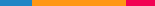 "בינה מלאכותית נשמעת לי כמו נזק לאנושות. אני לא מציעה לשלב אותה, היא עלולה להביא לדעתי לאסון. בתור התחלה תלמידים שלא ילמדו, לא ידעו לכתוב, לא יצליחו לבצע שום משימה אקדמית או מחשבתית. שנית, היא עלולה בסוף לקום עלינו ולגרום לאסון. "

“אין ספק שזו מהפכה, אפילו קצת מפחידה. בטח שיש גם יתרונות אבל אני כרגע במצב שאני יותר מודאגת"
18
חשש להעתקות
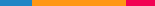 "זה כמו שילדים מעתיקים מויקיפדיה ואפילו לא טורחים להוריד את הקו למטה. אז אני כבר מראש אומרת להם לא לחפש מידע בוויקיפדיה זה אפס נקודות.. אני אשאל אח"כ את השאלה הזאת במבחן מה יהיה?!"
19
תפקיד המורה
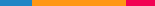 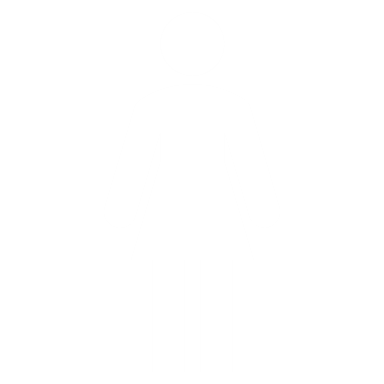 תפקיד המורה -מתייתר?
התאמת שיטות ההוראה
אורייניות מתאימות
הנחייה וכלים
20
תפקיד המורה – מתייתר?
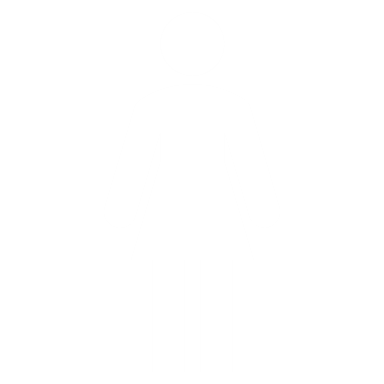 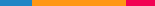 "יש לי פחד שאולי לא צריך יותר מורים, כל דבר שרוצים לדעת אפשר לקבל, אז מה אני אעשה בכיתה?"

"אני חושבת שבאיזשהו מקום יש ציפייה שכל הרובוטים והבינה המלאכותית בעצם יחליפו את התפקידים שלנו, אבל זה לא יכול לקרות. אני חושבת שאנחנו מלמדים אנשים להסתכל על העולם דרך עיניים שיודעות."
21
אוריינויות מתאימות
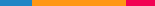 "מבקשים מאיתנו כמחנכים להנחות יותר מתמיד לחשיבה ביקורתית לגבי מידע ומטרתו [בשימוש במידע מchat GPT"

"זה אומר שאנחנו צריכים להיות הרבה יותר יצירתיים במשימות שאנחנו נותנים לתלמידים שלנו."
22
הנחיה וכלים ממשרד החינוך
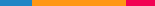 "אני מאמינה שאנחנו נקבל כלים ממשרד החינוך, איך להתמודד עם זה, אבל כרגע זה עוד לא פרקטי, לפחות אצלנו בבית הספר."


"אני חושבת שמשרד החינוך צריך להיערך לדבר הזה ולהוציא הנחיות ברורות מה לעשות עם זה."
23
התאמת שיטות ההוראה
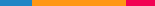 "אנחנו צריכים להנחות מהי עבודה טובה ויעילה בצוותים כדי להפיק מהמידע את המירב. לשאול לשם מה המידע? מה הוא יקדם בתפיסתו של הלומד ?"

"חשוב שנדאג שללומד יהיה עם מי לעבד את המידע, שהוא לא יישאר עם הדברים עם עצמו. שהעיבוד יהיה בחברותא. כלומר, התוצר הוא לא העיקר אלא כיצד בסופו של דבר הוא מהווה אמצעי לעיבוד חברתי שיעזור לנו  לקדם בעיות עולמיות."
24
מיומנויות התלמידים
"אני חושבת שקיימים תלמידים שאין להם את המיומנויות האלה ...במיוחד במבחנים עם חומר פתוח ...אני חושבת שהסיעור מוחין הזה שהם יעשו יחד עם הבינה המלאכותית יפרה אותם והם רק ישכילו ממנו"
😂😉😋😒
"פשוט הכול באימוג'ים... אחד הדברים הכי קשים שיש להם [לתלמידים] זה לכתוב ולבטא את עצמם או בעל פה או בכתב, הם לא יודעים...אז להשתמש בבינה מלאכותית?!, בטח בשביל לעזור להם לכתוב, זה בעייתי, בעייתי, בעייתי..."
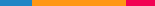 25
הדרכה, סיוע וליווי
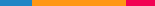 "בינה מלאכותית עשויה לתרגם רעיונות למישחוק, להפקת סרטונים וכמובן לתת מענה פרטני, מוחשי לילדים עם לקויות למידה"
26
מהימנות המידע
"כתבתי בצ'ט GPT]] דברי איתי על אלכסנדר הגדול' באנגלית וגם שם המידע היה מקולקל לחלוטין...זה לא הוציא תשובות שהן נכונות. כן, בינה מלאכותית יודעת לעשות הרבה דברים, אבל היא לעולם לא תוכל להחליף את המוח האנושי."

הכלים האלה ממש משקרים וממציאים מידע ומה יהיה עם הדורות העתידיים שלומדים את כל המידע השגוי הזה? כמויות אדירות של מידע מומצא."
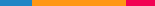 27
פרטיות
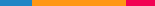 "נראה לי שזה ממש קריטי שנדע איך להזהר מהכלים האלה. יש פה השלכות בנוגע לפרטיות שלנו, הטיות במידע שמקבלים. "
28
דיון ומסקנות עיקריות
נקודת המבט של המורים

ישנה חשיבות לבחון את נקודת המבט של המורים בהתייחס לבינה מלאכותית, במיוחד לאור העובדה שיישומים אלו הולכים וצוברים תאוצה.
החשש לצד הציפייה

המורים מביעים דאגה ביחס להיעדר מענה לצרכים רגשיים חברתיים לתלמידים, בהקשר של תפקידם, בנוגע למהיימנות המידע ואובדן מיומנויות של התלמידים
To be or not to be -  That is the question

האם השאלה היא 'האם' להשתמש, אלא 'איך' להשתמש?
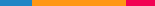 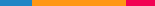 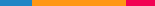 29
פנינו לאן?
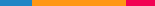 הטמעת השינוי המיטבית תצריך מהמורים להתנסות בכלים אלו בעצמם ולגבש את תפיסתם.
בחינת היערכות של מערכת החינוך לצד חשיבה מחודשת לגבי:
עיצוב הלמידה והערכה בשילוב יישומי AI ובתוך כך להקנות לתלמידים ולמורים מיומנויות כיצד ראוי להשתמש ביכולות אלו לצד ביקורתיות והבנת המגבלות.
פיתוח מקצועי של מורים בשילוב כלי בינה מלאכותית בזירה החינוכית.
30
[Speaker Notes: . מורים אלו אותרו על ידי פרחי ההוראה במסגרת קורס במכללה להכשרה להוראה העוסק בחדשנות טכנולוגית. כמו כן מייצגים מגוון שכבות גיל מיסודי ועד חט"ע.]
שאלות למחקרי המשך
מה תהיינה התפיסות של המורים המובילים ככל והמורים בפרט בעוד כחצי שנה / שנה ? האם יש לכך זיקה לשלב הקריירה בו מצוי המורה?
מה המשמעויות בהקשר של הכשרת מורים ופיתוח מקצועי של מורים בשילוב כלים דיגיטלים וכלי הערכה בהוראתם? 
האם התלמידים והמורים נדרשים לרכוש אורייניות חדשות ללמוד בעולם של בינה מלאכותית?

גילוי נאות – מחקר זה לא בוצע, נערך ונתמך ביישומי AI אלא פרי המצאה מקורית של החוקרות  לעת עתה...
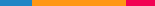 31
[Speaker Notes: . מורים אלו אותרו על ידי פרחי ההוראה במסגרת קורס במכללה להכשרה להוראה העוסק בחדשנות טכנולוגית. כמו כן מייצגים מגוון שכבות גיל מיסודי ועד חט"ע.]
מגבלות המחקר
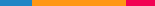 מדגם קטן יחסית, בעיקר של נשים וממוקד במורים בתפקיד מובילי תקשוב.
התייחסות ליישומי בינה מלאכותית ופחות מיקוד ביישומים ספציפיים.
32
שאלות למחקרי המשך
הבינה המלאכותית נמצאת עדין בשלב הנקרא "בינה מלאכותית צרה" - ANI – narrow artificial intelligence – כלומר ניתן לייצר מערכות או תוכנות עם יכולות ספציפיות כמו:  תרגום שפה והבנה טבעית  -  natural language processing – NLP
הבינה המלאכותית נמצאת בתאוצה מבחינת היקף השימוש ויכולתיה – הצפי הוא  פיתוח מתקדם של "בינה מלאכותית כללית" AGI למידה של יכולות חדשות שמתקרבות לאינטליגנציה של בני אדם.
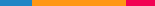 33
[Speaker Notes: . מורים אלו אותרו על ידי פרחי ההוראה במסגרת קורס במכללה להכשרה להוראה העוסק בחדשנות טכנולוגית. כמו כן מייצגים מגוון שכבות גיל מיסודי ועד חט"ע.]
References
משרד החינוך (2004), הגדרת תפקיד רכזים טכנו-פדגוגיים (רכזי תקשוב בית ספריים). נדלך מתוך: https://meyda.education.gov.il/files/anan_chinuchi/tikshuv/tafkid_rkaz_tikshuv.pdf
Buchanan, B. G. (2005). A (very) brief history of artificial intelligence. AI Magazine, 26(4), 53. https://doi.org/10.1609/aimag.v26i4.1848
Cotton, D. R., Cotton, P. A., & Shipway, J. R. (2023). Chatting and Cheating. Ensuring academic integrity in the era of ChatGPT.
Chounta, I. A., Bardone, E., Raudsep, A., & Pedaste, M. (2022). Exploring teachers’ perceptions of artificial intelligence as a tool to support their practice in Estonian K-12 education. International Journal of Artificial Intelligence in Education, 32(3), 725-755.
Dale, R. (2021). GPT-3 What’s it good for? Natural Language Engineering, 27(1), 113-118.
Denzin, N. K., & Lincoln, Y. S. (2008). Introduction: The discipline and practice of qualitative research.‏
Feng, S., & Law, N. (2021). Mapping artificial intelligence in education research: A network‐based keyword analysis. International Journal of Artificial Intelligence in Education, 31, 277-303.
Kirmani, A. R. (2022). Artificial intelligence-enabled science poetry. ACS Energy Letters, 8, 574-576.
Kong, S. C., Cheung, M. Y. W., & Zhang, G. (2023). Evaluating an artificial intelligence literacy programme for developing university students’ conceptual understanding, literacy,empowerment and ethical aware-ness. Educational Technology and Society, 26, 16-30.
Laupichler, M. C., Aster, A., Schirch, J., & Raupach, T. (2022). Artificial intelligence literacy in higher and adult education: A scoping literature review. Computers and Education: Artificial Intelligence, 100101.
Lincoln, Y. S., & Guba, E. G. (1985). Naturalistic inquiry. sage.‏
Liu, X., Zheng, Y., Du, Z., Ding, M., Qian, Y., Yang, Z., & Tang, J. (2021). GPT understands, too. arXiv. https://doi.org/10.48550/arXiv.2103.10385.
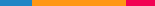 34
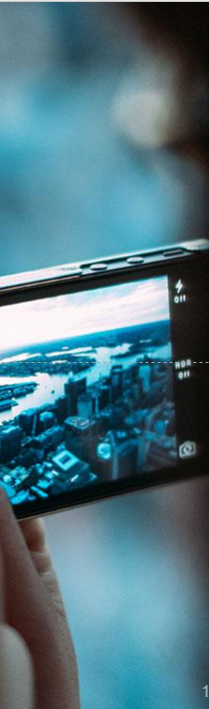 תודה רבה
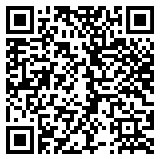 Contact Information
35
35